Unifying the NCEP Production Suite
Integrated coupled modelling approach at NCEP
Michael B. Ek
Deputy Director, Environmental Modeling Center (EMC)
National Centers for Environmental Prediction (NCEP)
NWS / NOAA

Thanks to Hendrik Tolman, EMC Director, for sharing some of these slides.
Emerging requirements
“Weather Ready Nation”:  Products and social science, high impact events.
Weather to climate—seamless suite of guidance and products.
Weeks 3&4.
Systematic reforecasts need; Forecast uncertainty, and calibration of outlook products.
Range of products beyond weather (suggests more fully coupled):
Land, ice, ocean, waves, aerosols, (ecosystems, space weather).
Water cycle, collaboration with NWS National Water Center (NWC).
Key stakeholders to be addressed:
NCEP Service Centers, National Weather Service Centers, Regions/WFOs, National Water Center
Other partners
NOS, NMFS, USCG, USGS, Tsunami, DoD, ….
Private Sector
Academia
International partners/commitments (WMO, IOC, Bi-Laterals, …)
Outlook
Guidance
Threats Assessments
Forecast Lead Time
Forecasts
Watches
Warnings & Alert Coordination
Benefits
Seamless Suite, Spanning Weather and Climate
Forecast 
Uncertainty
Years
Seasons
Months
Climate Forecast System
North American Ensemble Forecast System
2 Week
Global Ensemble Forecast System
Global Forecast System
Global Dust
1 Week
Short-Range Ensemble Forecast
Wave Ensemble
Days
Waves
Global Ocean
North American Mesoscale
Bays
Space Weather
Fire Wx
Regional Hurricane
(HWRF & GFDL)
Storm Surge
Hours
Rapid Refresh
Air Quality
Minutes
Dispersion (smoke)
Tsunami
Whole Atmosphere
HRRR
NMME
NLDAS
Health
Aviation
Recreation
Ecosystem
Agriculture
Commerce
Hydropower
Environment
Maritime
Fire Weather
Life & Property
Energy Planning
Reservoir Control
Emergency Mgmt
Space Operations
NOAA’s Operational Numerical Guidance Suite
April 2016
Regional Hurricane GFDL
HWRF
Nearshore Waters
SURGE: SLOSH
ESTOFS: ADCIRC
NWPS:
WWIII
Climate Forecast
System (CFS)
Waves
WaveWatch III
3D-En-Var
DA
3D-Var
DA
GFS,  MOM4, GLDAS/Noah Land,  Sea Ice
Ecosystem
 EwE
Regional Bays
Great Lakes (POM)
N Gulf of Mexico (FVCOM)
Columbia R. (SELFE)
Chesapeake (ROMS)
Tampa (ROMS)
Delaware (ROMS)
Ocean (RTOFS)
 HYCOM
Global Forecast System (GFS)
4D-En-Var
DA
Global Spectral
Noah Land model
NAM/NAM-nests

NMMB
NOAH
3D-Hybrid-VAR  DA
Dispersion
 HYSPLIT
Global Ensemble Forecast System (GEFS)
Short-Range Ensemble Forecast 26 members
21 GFS Members
Air Quality
WRF-ARW & NMMB 
13 members each
CMAQ
Rapid Refresh
High Res Windows
3D-VAR
DA
WRF-ARW & NMMB
WRF ARW
North American Ensemble Forecast System
Space
Weather
North American Land Surface Data Assimilation System
NEMS Aerosol Global Component (NGAC)
High-Res RR  (HRRR)
3D-VAR
DA
GEFS, Canadian Global Model
ENLIL
GFS &  GOCART
WRF ARW
Noah Land Surface Model
NOAA’s Operational Numerical Guidance Suite
Upgrades to Major Systems:  January 2015 – May 2016
January 2015











May 2016
GDAS/GFS 13-km, Hydrid EnKF
GEFS v.11.0.0
NAEFS v.5.0.0
SREF v.7.0.0
RAP v.3.0.0/HRRR v.2.0.0
HiResW v.6.1.0
HWRF v.9.0.0
GFDL v.12.0.0
NWPS v.1.0.0
RTMA/URMA v.2.4.0
OBSPROC SAT Ingest
VERF v.4.0.0
GDAS/GFS, 4D EnVAR, land physics
Resolution
Observations
Data Assimilation
Physics
Post-processing
NCEP driving forces
University Corporation for Atmospheric Research Community (UCAR) Advisory Committee for NCEP (UCACN) Model Advisory Committee (UMAC) report and NCEP Strategic plan:
EMC modeling directions:
Toward unified modeling/simplify our production suite.
But… also add more:
New elements in the environmental modeling suite.
Reforecast for postprocessing of model results.
Be more nimble, faster model improvements.
But… changes require much work on post-processing side, so change less often…
modeling strategy
change faster
change slower
EMC
do more
do less
New Business Model Process:
Moving to Community Modeling …with a small number of models; operational control over codes; strategic planning if/when a models need modification.
Start of Development Cycle
Conduct a workshop (modelers, field, academia, customers)
Focus on incremental upgrades
Prioritize features to be improved
How do you propose to improve them?
How much will it cost (time=$, HPC)
How will data be disseminated?
Develop detailed charter/test plan.
Fixed schedule (annual, 2-year, etc)
Requirements driven
Phase 2 of test plan
(2-4 months)
Assessment of Phase 2 results (2 weeks)
Invite SOO’s to participate
EMC Model Evaluation Group
Assess
Test
Phase 1 of test plan (2-4 months)
Final Approval
Assessment of Phase 1 results (2 weeks)
Invite SOO’s to participate
EMC Model Evaluation Group
NCO Testing & Implementation
Basic Approach:  Data Assimilation
Unifying on GSI and ensemble hybrid 4DEnVAR.
Global focus:
Is a single DA system for all global models feasible?
Freeze or update DA for climate applications
Where do we go with coupling
Issues:
Scaling of GSI
Resolution of underlying ensemble
Regional focus:
We do want to unify, but how feasible is this?
Great progress with convection resolving, but
not yet at the science level achieved at global scales
Ensemble based convection resolving DA ….
Hourly WoF, many efforts, no real link to production suite yet
Basic Approach:  Atmosphere
Start with weather side:

 Starting with products:
What forecast time ranges
which reasonably imply
Run cadences
Update cycle.
Not so clear:
Resolutions
Data Assimilation
Reforecast / reanalysis / retrospectives
Need to map requirements to forecast ranges
* FACETs
** Separating from DA for models
Tentatively vetted at the Dec. 2015 NCEP Production Suite Review
Current Models:  Atmosphere
Ensemble based DA for all ranges (day and hour TBD), except possibly for the now(cast) range
All global applications from single unified modeling system.
Global / regional unification ?
Present NPS elements not fitting in this layout:
Space weather (WAM-IPE / Geospace).
Hurricane models (GFDL / HWRF).
Dynamics and Physics
Next Generation Global Prediction System (NGGPS):  new NWS R2O funding.
Selecting a new dynamic core for global model to serve the NWS for the coming decades:  assessing remaining two:  NCAR MPAS or GFDL FV3.
Architecture suitable for future compute environments.
Non-hydrostatic to allow for future convection-resolving global models.
Atmosphere Model including Dynamics
Dynamical equations, advection, horizontal mixing, diffusion.
standard interface for model physics
Dt, u, v, w, T, q, p, z, qx, cx, ax 
destaggered
Tendencies
and Updates
Atmospheric Physics Driver
(init, run, finalize modes)
Output
Diagnostics
fields
rates
budgets
others
Initialize
Physics Tables and Databases
Modified Kalnay Rules Layer
Init
Mode
Finalize
Mode.
Deep and 
Shallow 
Cumulus
PBL and Vertical Mixing
Micro-physics
Radiation
Surface Layer
NUOPC Physics Driver Schematic
Version 1.0 delivered June 2015
DTC support as CCPP
[Speaker Notes: This is the proposed NEMS NUOPC physics driver schematic from the NUOPC Physics Interoperability Group (which includes NAVY, NCAR, NCEP, and others). This diagram is setting requirements for a single interface to invoke atmospheric model physics, with INIT, RUN, and FINALIZE phases. Patrick Tripp at NCEP is working on developing an instantiation of the driver for NEMS with the goal of having a single physics interface to GFS physics from the three atmospheric models in NEMS: GSM, NMM-B, and FIM. The development is underway with a RUN version working for GSM and being developed for NMM-B at this point. Unification of the physics interface of the atmospheric models within NEMS will enable common physics development goals to be met.]
Hierarchy of Model Physics Parameterization Development
From Individual Component “Simulators” to Fully-Coupled Global
Simulators
Simulators:  test submodel parameterizations at process level, e.g. radiation-only, land-only, etc.
Radiation
Testbed data sets to develop, drive & validate submodels:  observations, models, idealized, with “benchmarks” before adopting changes.
Clouds & convection
Microphysics
Submodel interactions, with benchmarks.
Boundary-Layer
Full columns, with benchmarks.
Surface-layer
Limited-area/3-D (convection) with benchmarks.
Regional & global NWP & seasonal climate, with benchmarks.
GLASS
Land
Sea-ice
SURFACE
More efficient model research-to-operations, community engagement, computational usage.
Ocean, Waves
Interaction
tests
Column
tests
Limited-area
Regional & Global
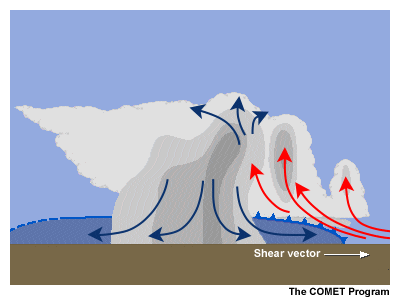 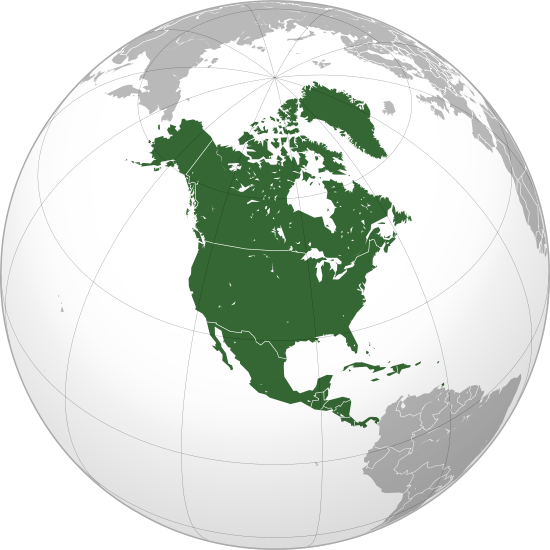 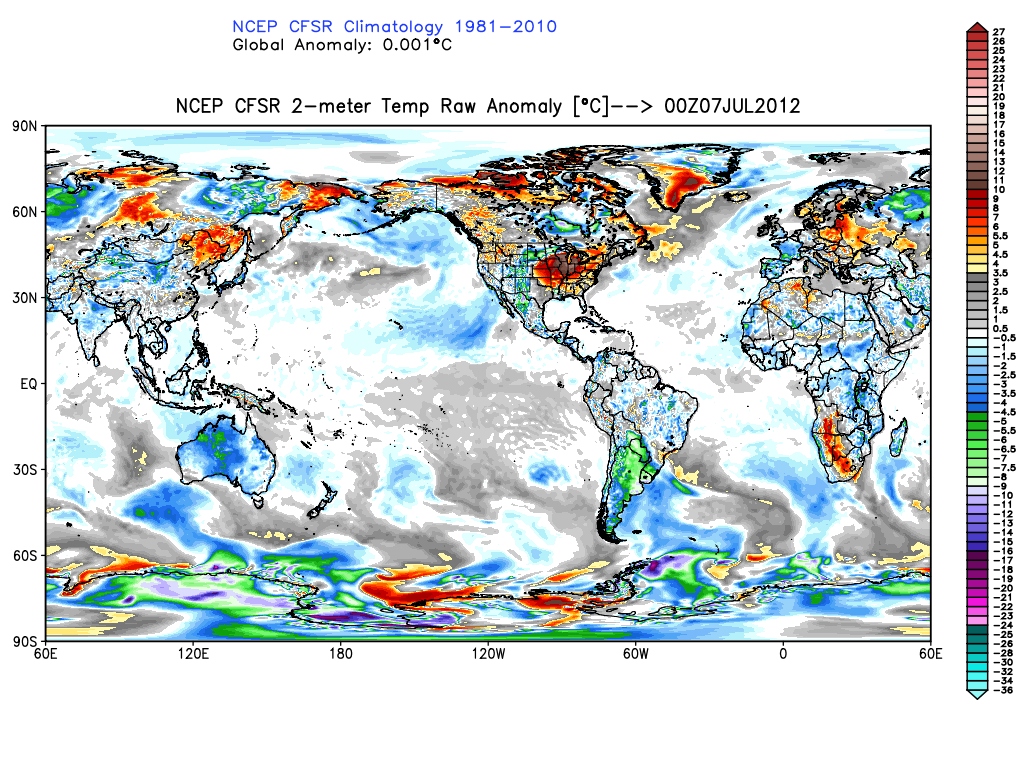 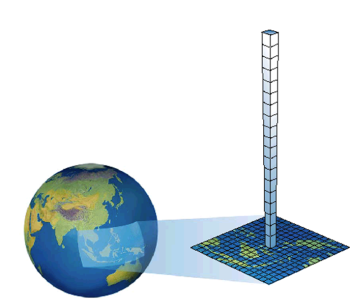 DICE
LoCo
WGNE, other WMO programs
Basic Approach:  Coupling
Creates a better integrated test environment for holistic evaluation of model upgrades, with less implementations.
Creates environment for investigating benefits of two-way coupling. Enables two-way coupling if science proves benefit.
Negative:  More complex implementations
Many potentially coupled model components already in the production suite:
Where no products exists, science suggests benefit of coupling.
For the hourly forecast range, all still TBD.
DA is also moving (internationally) to coupling.
Space weather making its way into operations.
Ecosystems (marine, terrestrial) being considered (not in table).
Y: present product
S: science benefit
R: unmet requirement
?: TBD
Example of the Benefit of Coupled Modeling:US Temperature Week 3&4 Heidke Skill Scores (CFSv2)18 September 2015 – 18 March 2016
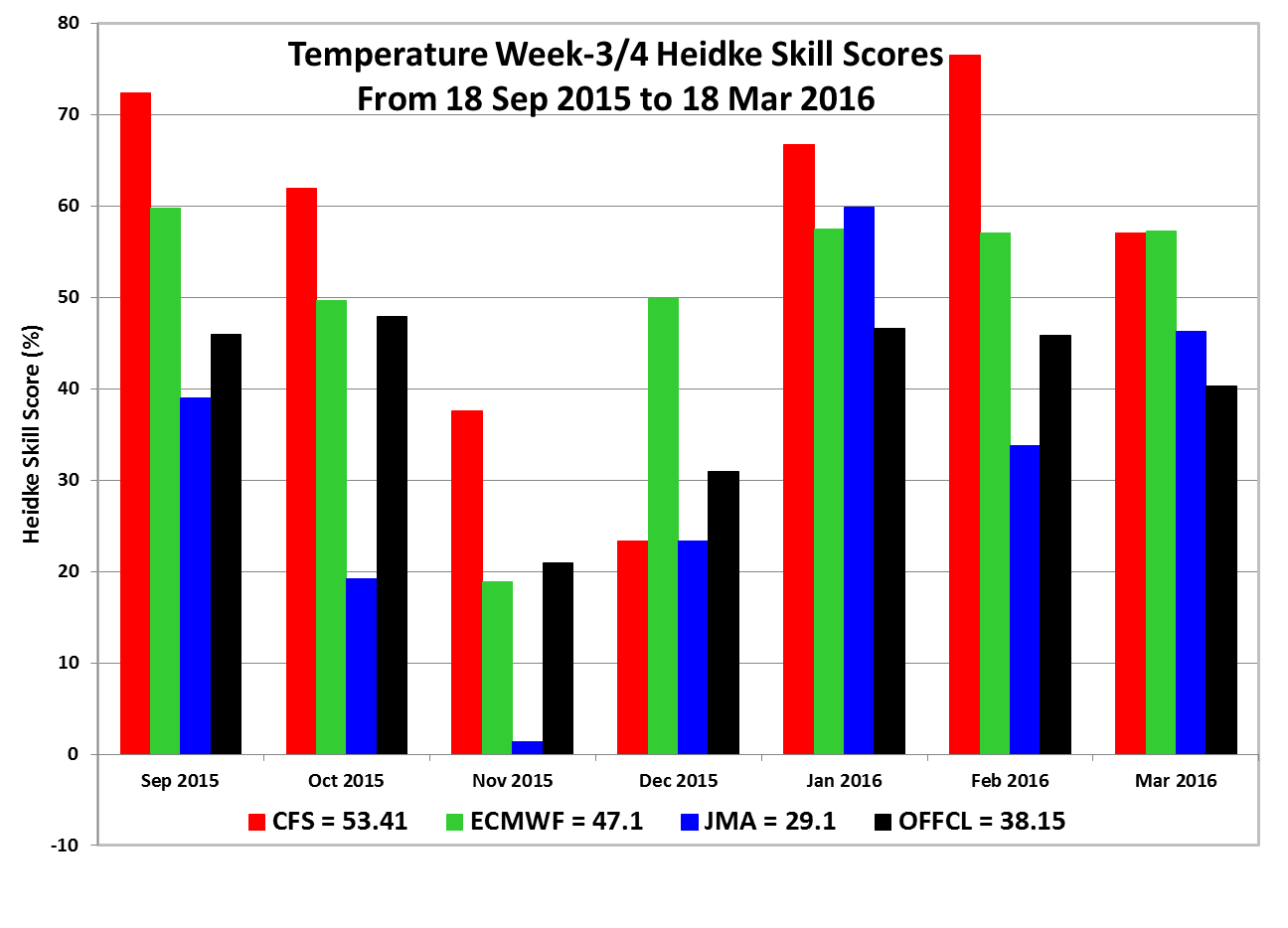 Unified Design (High-Level Goal)
NGGPS (+ UDA)
Unified Global Coupled System (UGCS)
NGGPS (+UDA)
Regional apps
Whole Atmosphere Model
Week or WGS
(weather)
Year or CGS
(climate)
Month or OGS
(outlook)
Day or RRGS
(rapid refresh)
Hour or WoFGS
(WoF)
hurricane moving nests
UDA: Unified Data assimilation
CGS: Climate Guidance System
OGS: Outlook Guidance System
WGS: Weather Guidance System
RRGS: Rapid Refresh Guidance System
WoFGS; WoF Guidance System
Application =
Coupled Ensemble
+ Reanalysis + Reforecast
Unified Global Coupled System (UGCS) for Weather and Climate Prediction
UGCS will include fully-coupled Earth System components, namely Atmosphere, Land-Hydrology, Ocean, Sea-Ice, Waves & Aerosol, both for data assimilation & model forecasts.
Use NEMS/ESMF software.
Atmosphere will comprise of a new dynamic core, new physics, higher resolution in the horizontal and vertical, accompanied by an advanced 4D EnVAR data assimilation system.
Ocean component will be MOM6 and HYCOM model systems with updated physics and bio-geochemistry and an ensemble based coupled data assimilation system.
Land-Hydrology component is Noah land model with upgrades to land surface physics and an upgraded ensemble based Land Information System that assimilates new data sources.
Sea-Ice component will be CICE and SIS2 model systems with an ensemble-based coupled sea-ice data assimilation system for sea-ice cover and thickness.
Wave component will be Wavewatch III that will be fully coupled to the atmosphere and ocean, with a new ensemble-based coupled data assimilation for assimilating significant wave height observations, etc.
Aerosol component will be GOCART and will also have a ensemble-based coupled data assimilation to incorporate AOD and other sources of data.
Unify GFS, GEFS and CFS models under a single unified modeling system for:
Weather (GFS): ~10 days, 10 km, 128 levels, 3 year reanalysis & hindcasts, implement every year.
Sub-seasonal (GEFS): ~45 days, 30km, 128 levels, 20-yr reanalysis & hindcasts, implement every 2 yr.
Seasonal (CFS): ~12 months, 50km, 128 levels, 40-yr reanalysis & hindcasts, implement every 4 years.
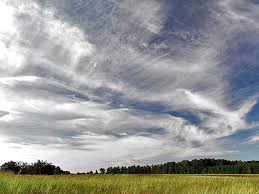 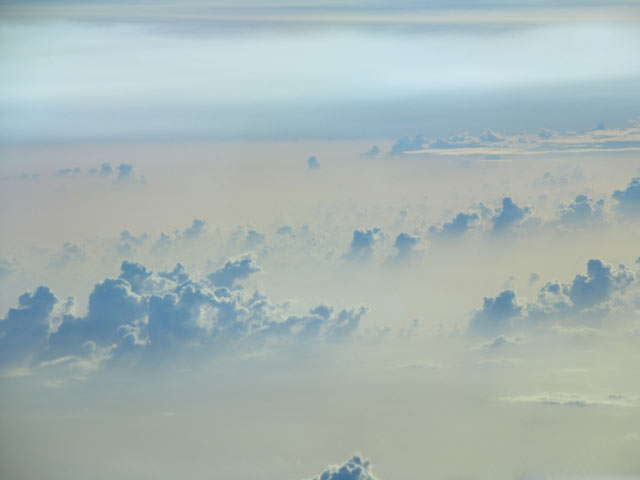 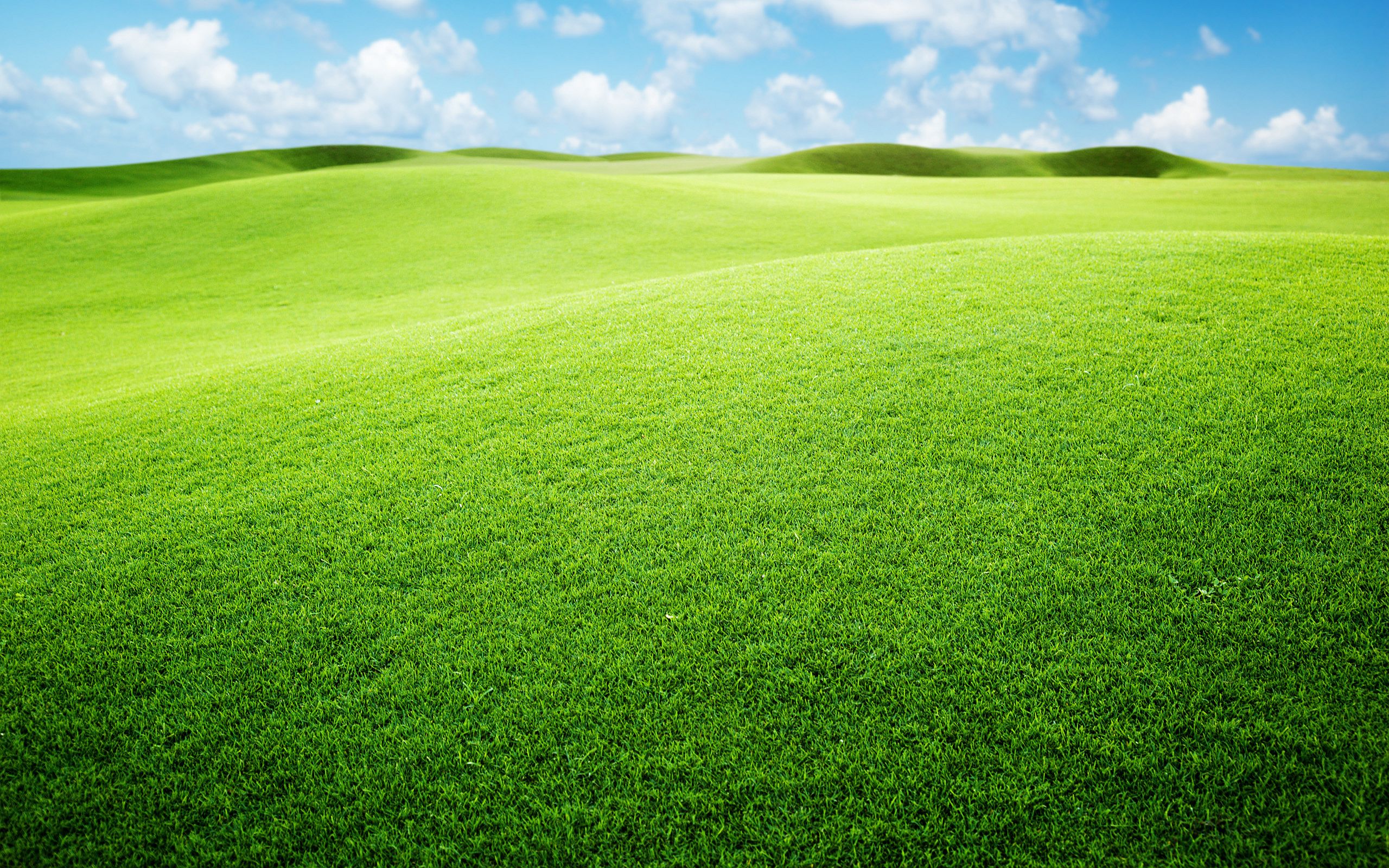 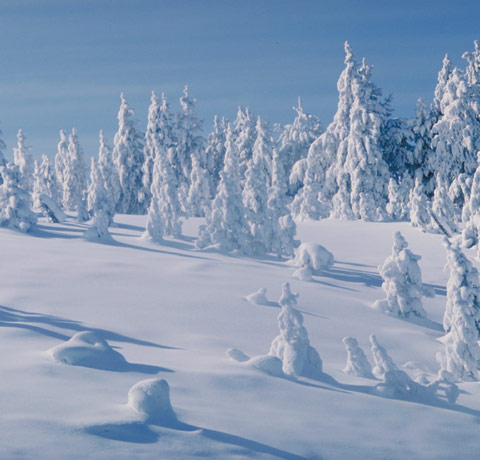 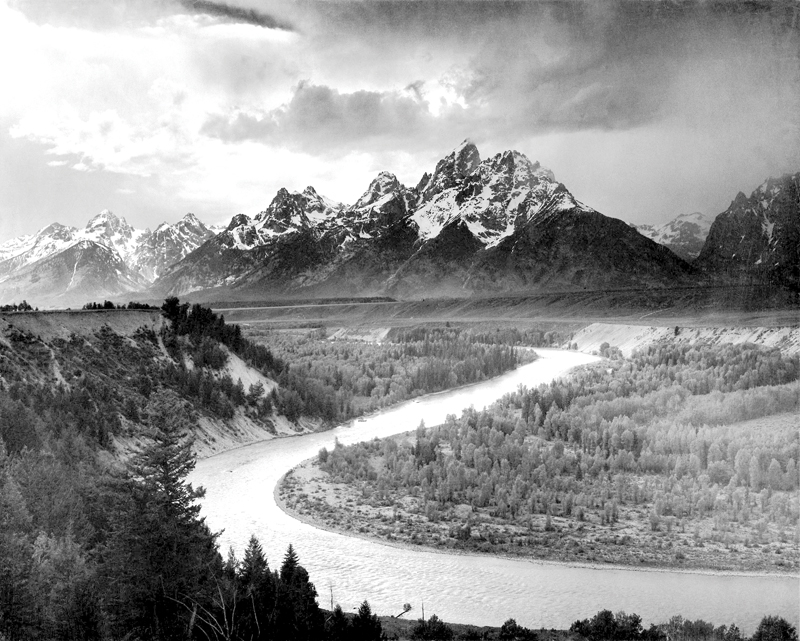 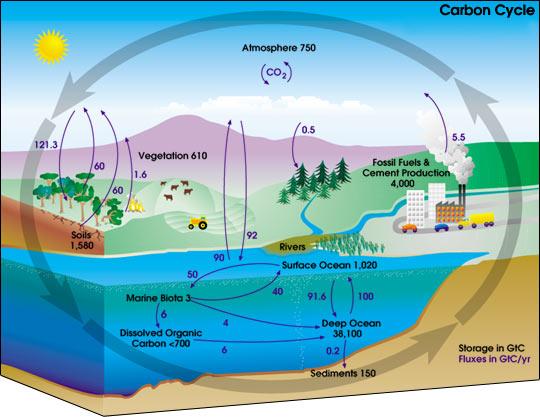 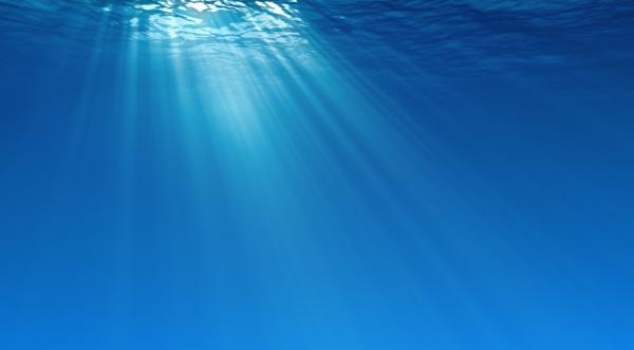 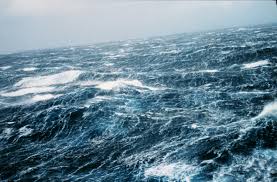 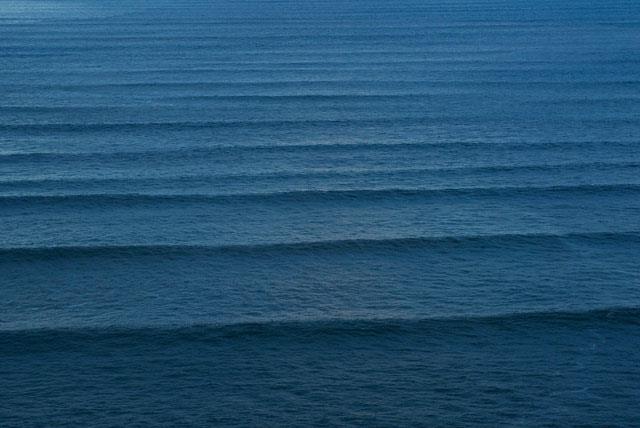 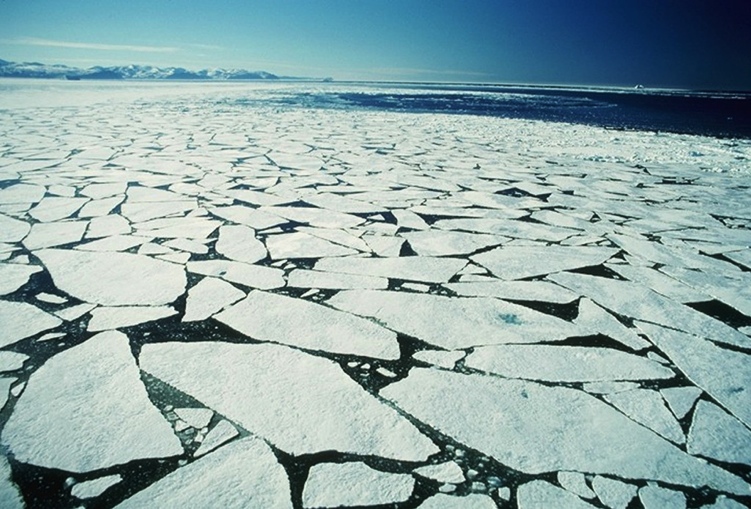 Resulting Compute Needs (Operations)
Overall costs per element uncertain, but clearly different with respect to NCEP Production Suite element:
Hourly / WoF very expensive
Other elements feasible in next 5-10 years at “med” level
Moving from equal split between global (year-week) and meso (day-hour) modeling to compute focus on meso.
Cost in PFlop
Percentage of NPS without hour element
 Research Compute:  3x to 5x+ Operations
Thank you!